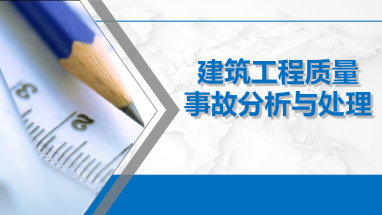 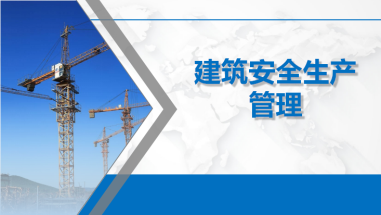 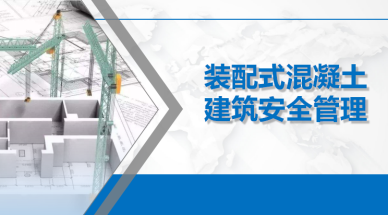 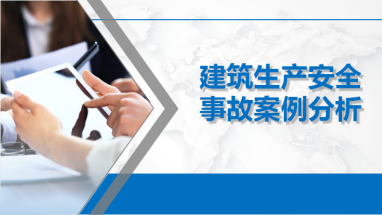 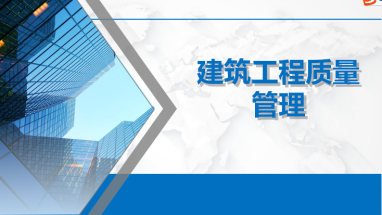 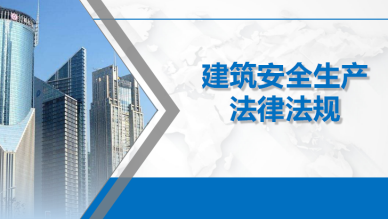 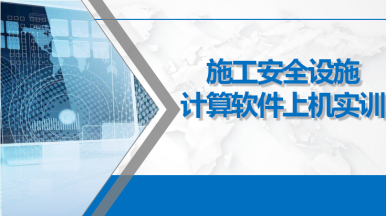 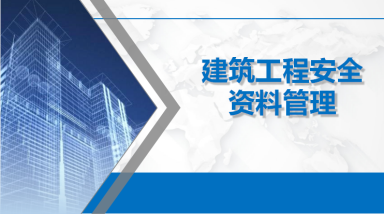 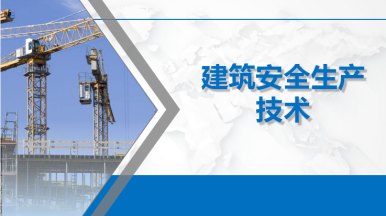 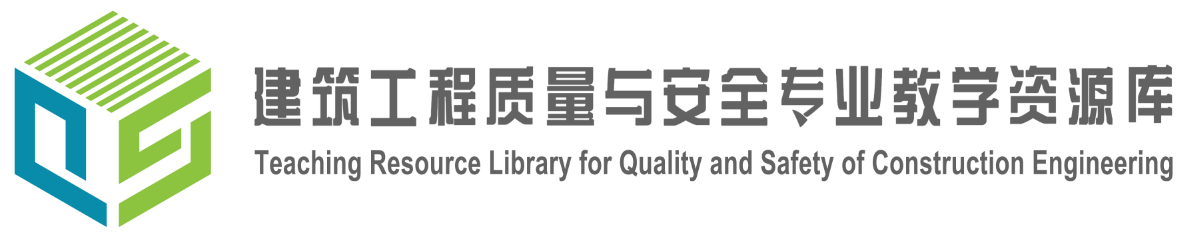 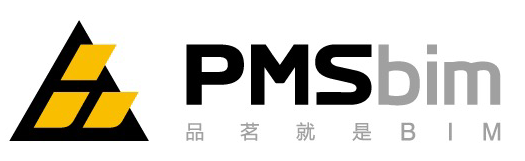 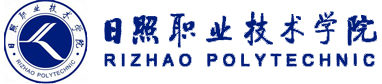 主持单位：
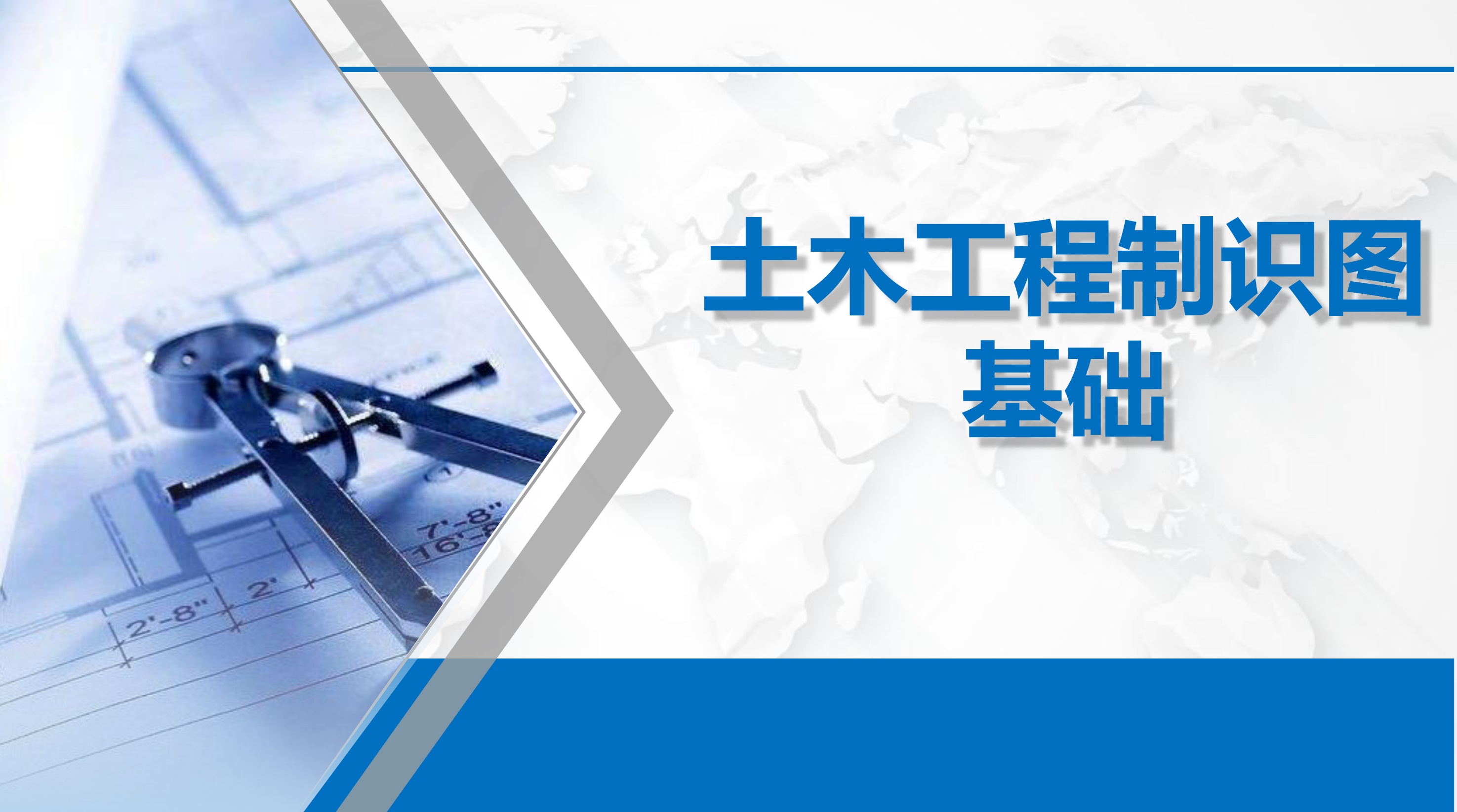 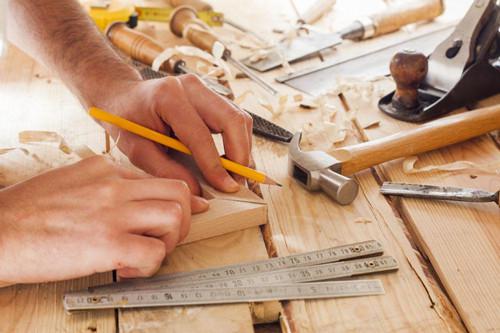 第六章 平面的投影
投影面平行面
6.2平面对投影面的相对位置
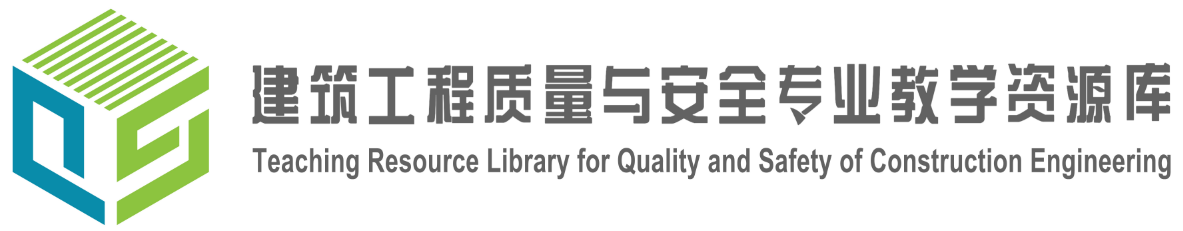 二、投影面平行面
空间位置：平行于一个投影面，垂直于另外两个投影面
正平面—平行V面，垂直H、W面的平面


水平面—平行H面，垂直V、W面的平面


侧平面—平行W面，垂直V、H面的平面
投影特点
1）在平面所平行的投影面上的投影反映实形；
2）另外两个投影面上的投影积聚为直线，且平行于相应的投影轴。
Z
a’
b’
c’
b’’
a’’
c’’
o
X
YW
b
a
c
YH
6.2平面对投影面的相对位置
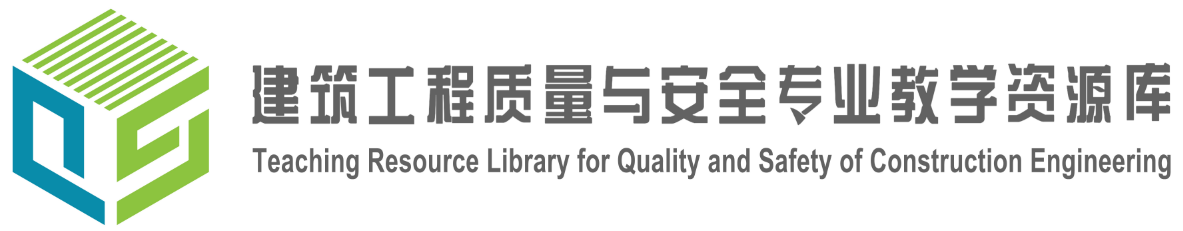 二、投影面平行面
1.水平面—∥H，V、W面。
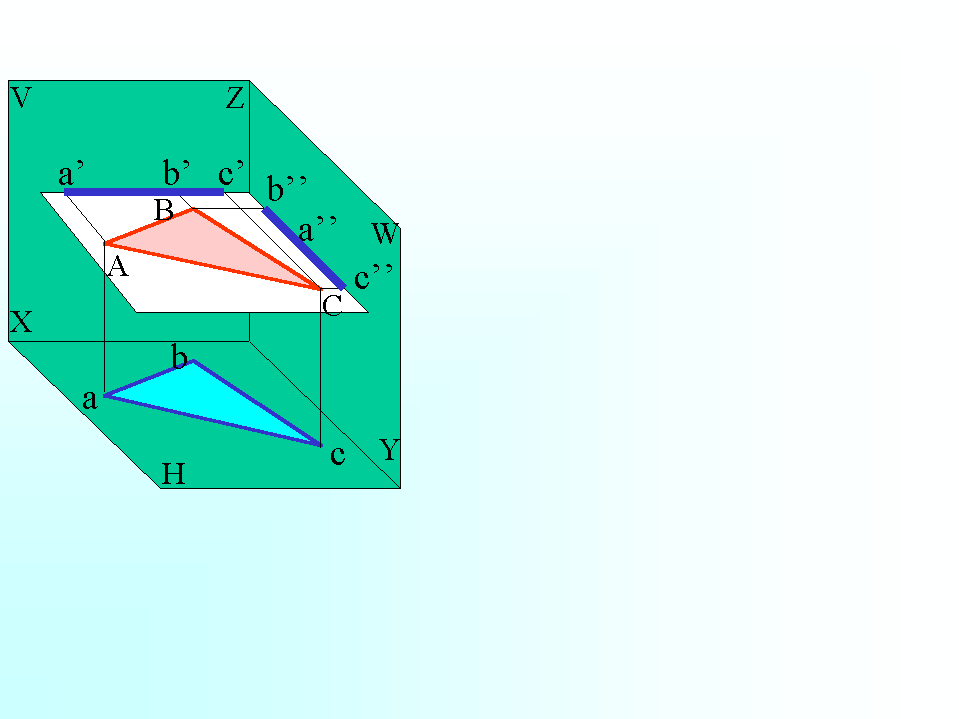 投影特点：
1）abc 、abc 积聚为一条直线，具有积聚性。
2）水平投影abc反映 ABC实形。
Z
b’’
b’
a’
a’’
c’
o
c’’
X
Y
b
a
c
Y
6.2平面对投影面的相对位置
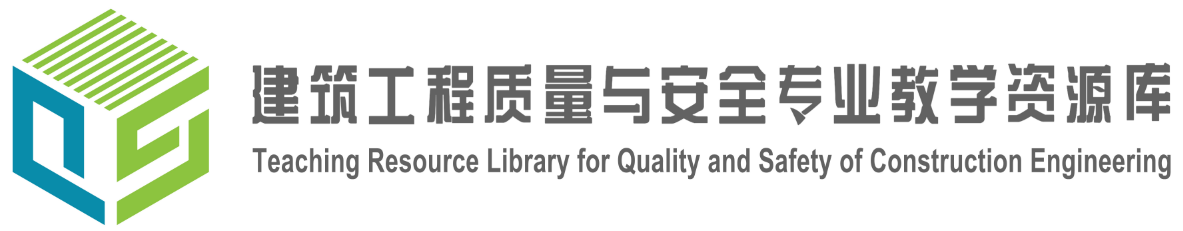 二、投影面平行面
2. 正平面— ∥V面；H、W面
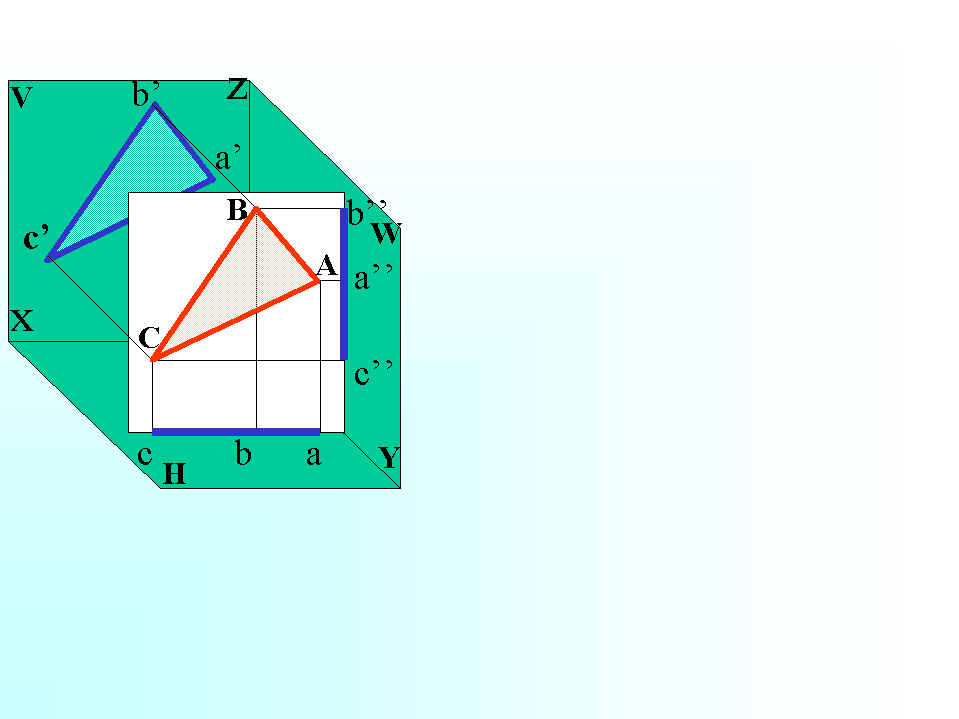 投影特性：
  1）abc 、abc 积聚为一条直线，具有积聚性。
  2）正面投影abc 反映 ABC实形 。
6.2平面对投影面的相对位置
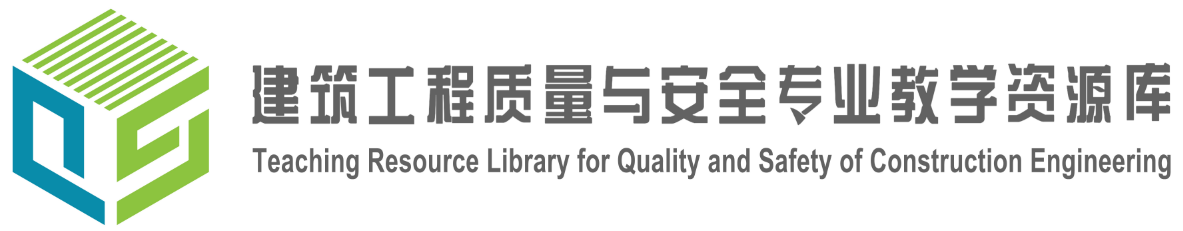 二、投影面平行面
3. 侧平面—∥W面、H、V面
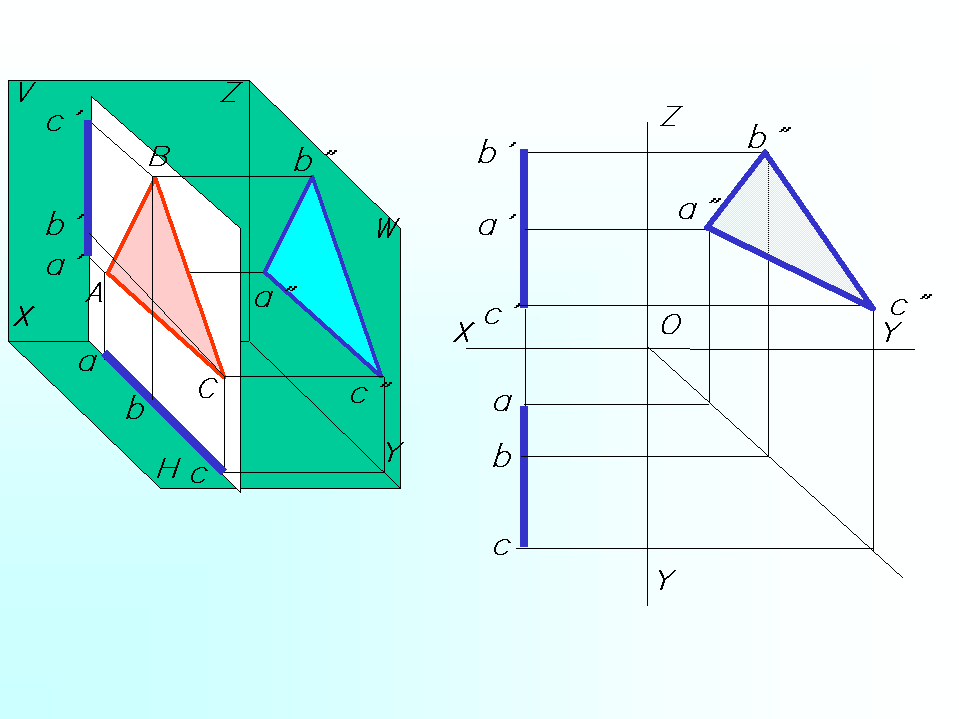 投影特性：
  1）abc、a’b’c’积聚为一条直线，具有积聚性。
  2）侧面投影a”b”c”反映ABC实形。
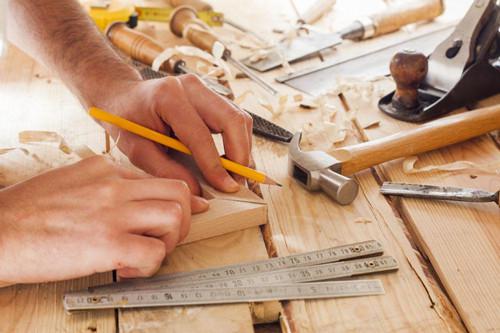 知识点学习
谢谢观看